MEDICAL STUDENT AND LIFELONG LEARNING
Dr. İpek Gönüllü
Learning strategies are plans created by the individual for achieving goals in various mental tasks, such as solving a problem or memorizing information. 

Using strategies are affected by personal differences so methods and strategies and their uses vary from person to person. 

If you use your own learning methods and strategies effectively, you can learn about your own learning very well
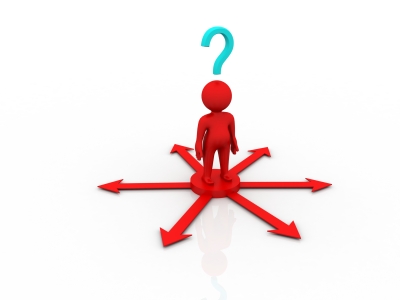 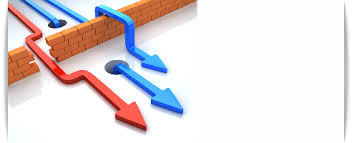 QUESTION 3
What are your learning methods and learning strategies? How and when do you use them?
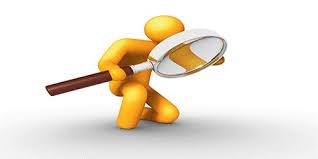